Films on Demand
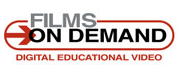 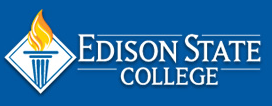 Films on Demand
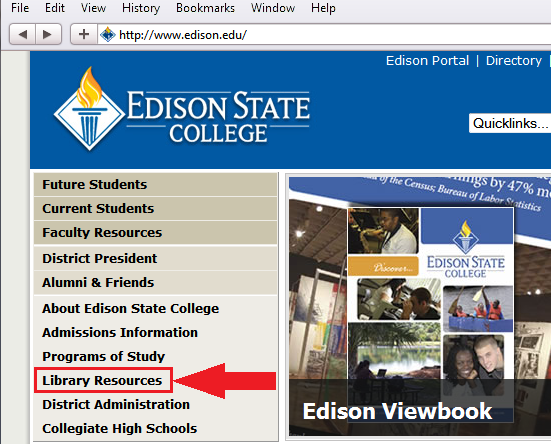 Easily accessed through Edison State College/Library database listing.

You will need to know your library ID and Pin number
How to create an account with Films on Demand
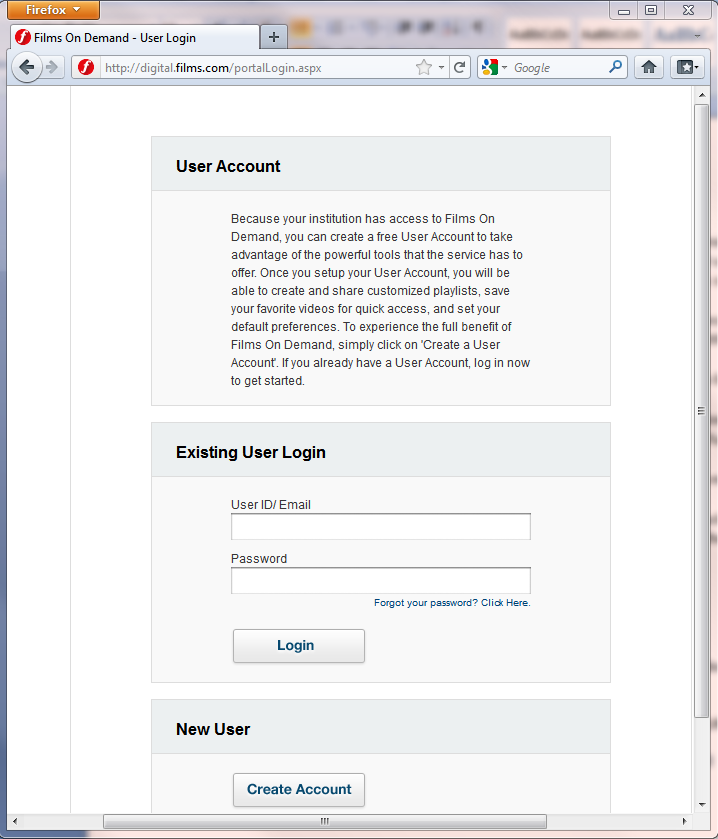 Go to http://digital.films.com/portalLogin.aspx

Click on “Create Account” and enter your name, email address and create a password.

It is highly recommended that you use your edison.edu email ID.
Settings your profile preferences
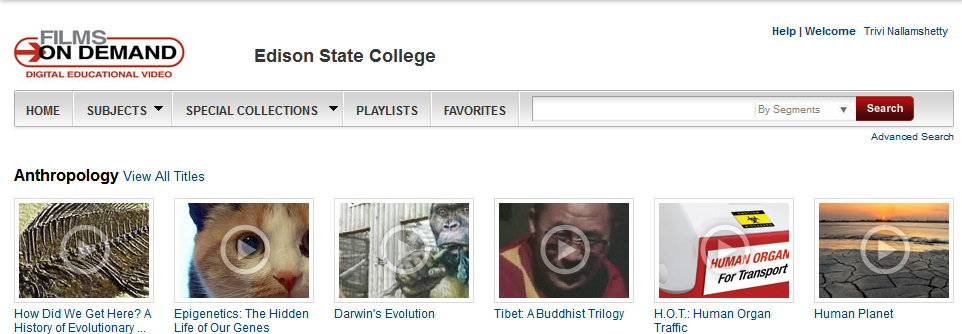 After you login, on the top right corner, click on your name & select “My User Preferences”. 
You can change the preferred display of your name. 
Make sure the Default Sort is “Segments”. It is default & so you should be fine. But in case it is set to “Title” change it back to “Segments”. 
Click “Save changes”.
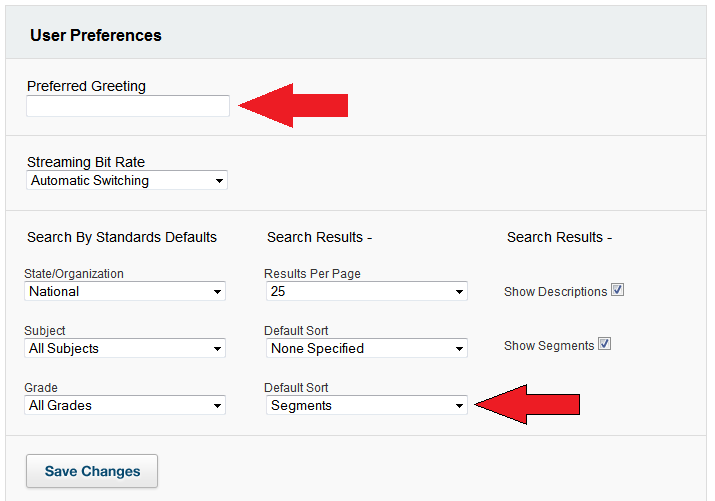 Searching for Videos on Films on Demand
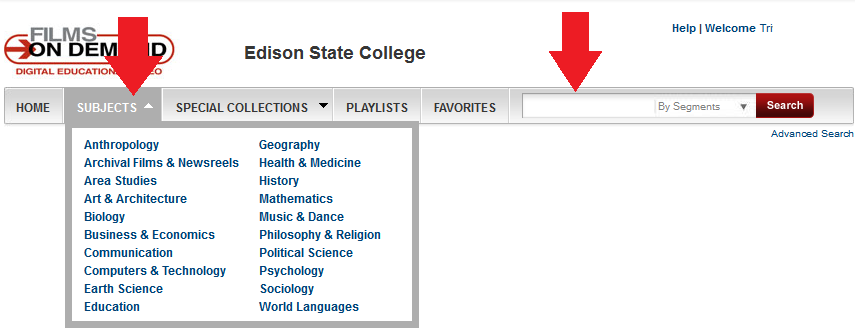 To search for videos, you can click “Subjects” & select your topic or simply type your topic in the search area.
Some more search options
Segment – company default
Title  - use drop and pick.  Can be set in preferences
Subject – tab at top of homepage
Producer – tab at top of homepage
Playlist and Favorites
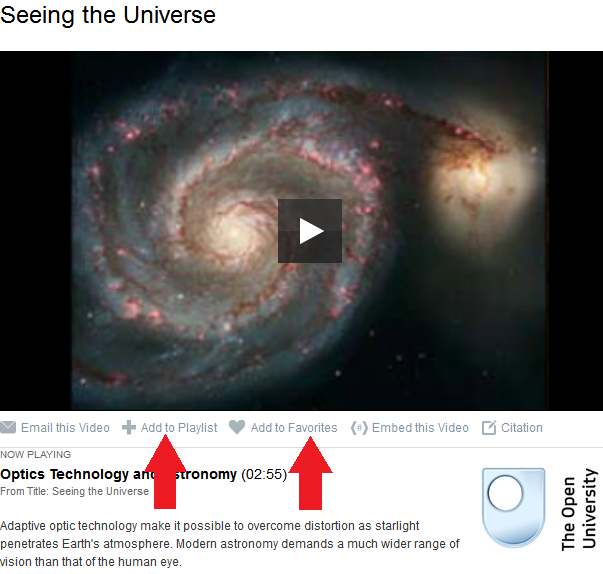 Playlists are designed for users to combine segments from different videos into one sharable URL

Favorites are designed for users to tag certain videos and/or segments for later use.

Beneath the video, you will see options to “Add to Playlist” or “Add to favorites”
Playing Videos
You can play the entire video or a segment
You can access them from your playlist, favorites  or directly from a search
You can stream them over an in class projector
You can have students access them at home as a homework assignment (MLA citation provided)
You can embed Playlist onto your CE6 platform
You can email Playlist to students (they will need an active library account)
Many if not all videos have closed Caption option.
Let’s see how to share a video link in your CE6 course
To link video URLs into your CE6 course
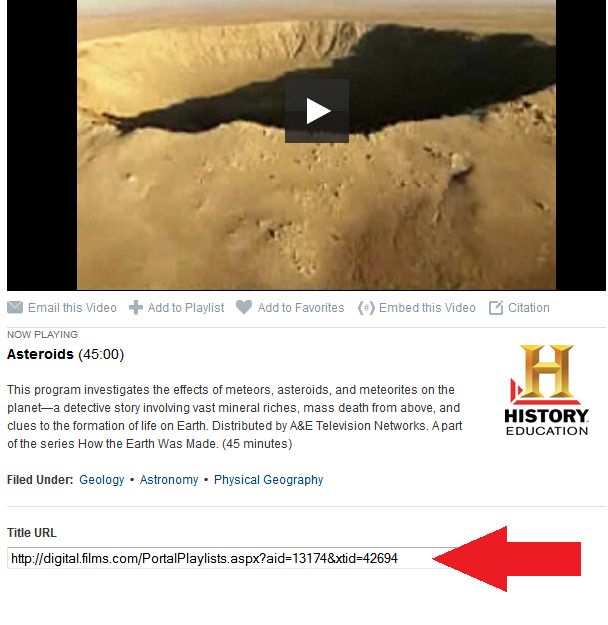 Identify/search a title by searching the Films on Demand online catalog.
Open the video.
Copy & Paste the Title URL displayed under the summary (Beneath the video)
Paste the URL in your course page for students. 
See the next slide to learn how to paste URL into your course.
How to paste URL into your CE6 course
After you copy the URL of your video from films on Demand site (see previous slide), login to your online course.
While on your course homepage, Click on “Build” tab.
Click “Add Content Link” to bring the drop down menu.
Select “Web Link” and then click on “Create Web Link”.
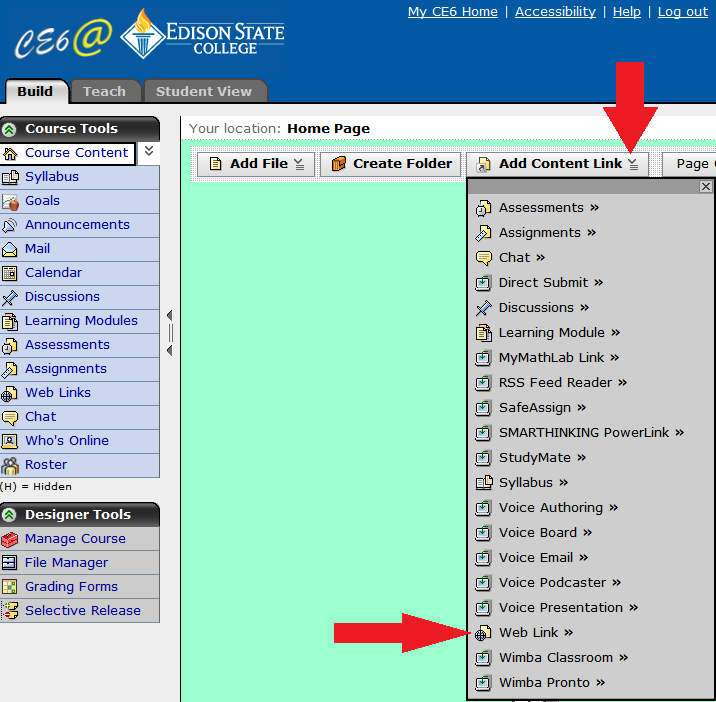 How to paste URL into your CE6 course.      Continuation
When you click “Create Web Link” (see the previous slide), it will bring up properties page as shown in the picture. 
Add title, description (optional), paste the URL in Web Address box.
Check the box that says “Open in a new browser window”.
Click Save.
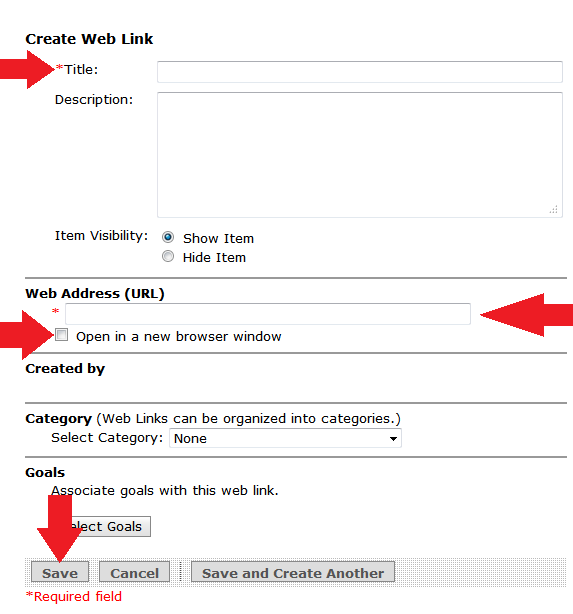 Let’s talk about Citations (APA & MLA)
Citations APA
You need the following information (if it exists): Producer(s), Director, Year, Title of the picture, Medium (VHS, DVD, Motion picture, etc.), Location, Studio
MLA CITATION
Provided by Films Media Group
List films by their title. Include the name of the director, the distributor, and the release year.
Questions/Comments?
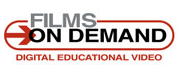 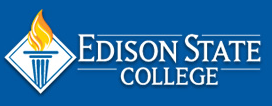